PHY 711 Classical Mechanics and Mathematical Methods
10-10:50 AM  MWF  Olin 103

Plan for Lecture 18:
Read Chapter 7 & Appendices A-D
Generalization of the one dimensional wave equation  various mathematical problems and techniques including: 
Sturm-Liouville equations
Eigenvalues; orthogonal function expansions
Green’s functions methods
Laplace transformation
Contour integration methods
10/04/2019
PHY 711  Fall 2019 -- Lecture 18
1
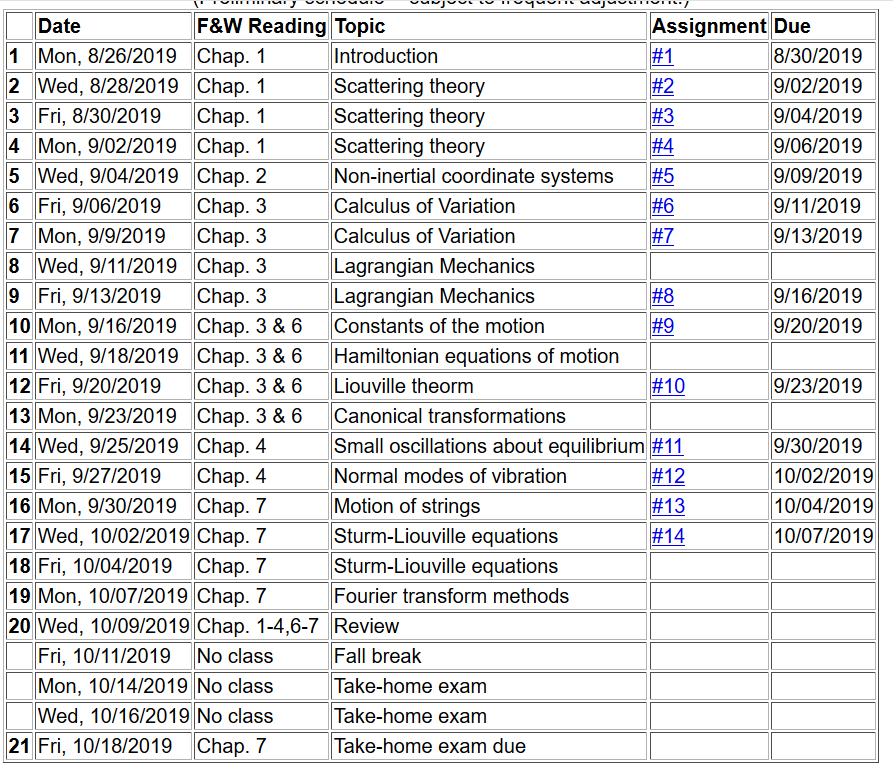 10/04/2019
PHY 711  Fall 2019 -- Lecture 18
2
Eigenvalues and eigenfunctions of Sturm-Liouville equations
10/04/2019
PHY 711  Fall 2019 -- Lecture 18
3
Variation approximation to lowest eigenvalue
In general, there are several techniques to determine the eigenvalues ln   and eigenfunctions fn(x). When it is not possible to find the ``exact'' functions, there are several powerful approximation techniques.    For example, the lowest eigenvalue can be approximated by minimizing the function
where          is a variable function which satisfies the
correct boundary values.    The ``proof'' of this inequality is
based on the notion that        can in principle be expanded
in terms of the (unknown) exact eigenfunctions fn(x):
                                   where the coefficients Cn can be 

assumed to be real.
10/04/2019
PHY 711  Fall 2019 -- Lecture 18
4
Estimation of the lowest eigenvalue – continued:

From the eigenfunction equation, we know that
It follows that:
10/04/2019
PHY 711  Fall 2019 -- Lecture 18
5
Rayleigh-Ritz method of estimating the lowest eigenvalue
10/04/2019
PHY 711  Fall 2019 -- Lecture 18
6
Rayleigh-Ritz method of estimating the lowest eigenvalue
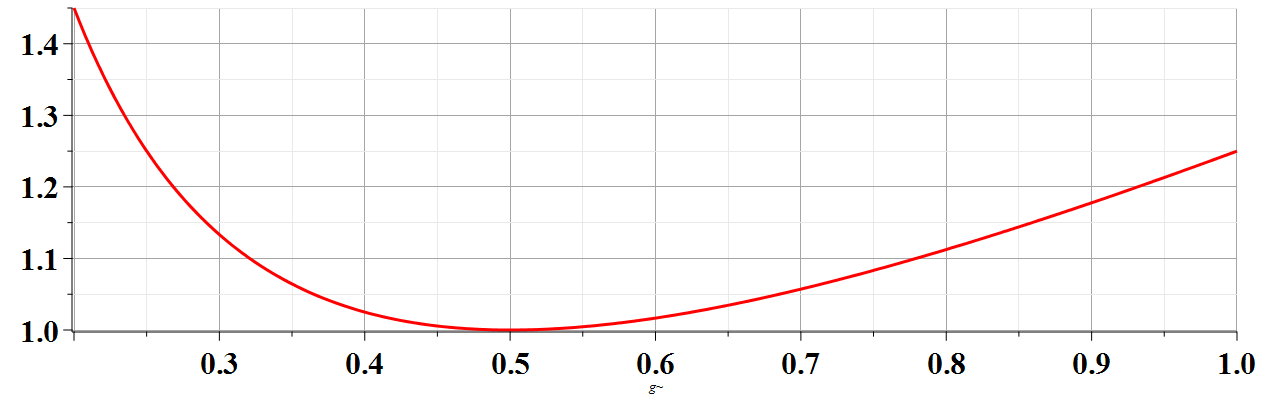 10/04/2019
PHY 711  Fall 2019 -- Lecture 18
7
Recap -- Rayleigh-Ritz method of estimating the lowest eigenvalue
Exact answer
10/04/2019
PHY 711  Fall 2019 -- Lecture 18
8
Comment on “completeness” of set of eigenfunctions
It can be shown that for any reasonable function h(x), defined within the interval a < x <b, we can expand that function as a linear combination of the eigenfunctions fn(x)
These ideas lead to the notion that the set of eigenfunctions fn(x) form a ``complete'' set in the sense of ``spanning'' the space of all functions in the interval 
a < x <b, as summarized by the statement:
10/04/2019
PHY 711  Fall 2019 -- Lecture 18
9
Some details –
   suggested that:
10/04/2019
PHY 711  Fall 2019 -- Lecture 18
10
Green’s function solution methods
10/04/2019
PHY 711  Fall 2019 -- Lecture 18
11
Green’s function solution methods
Recall:
10/04/2019
PHY 711  Fall 2019 -- Lecture 18
12
Solution to inhomogeneous problem by using Green’s functions
Solution to homogeneous problem
10/04/2019
PHY 711  Fall 2019 -- Lecture 18
13
Example Sturm-Liouville problem:
10/04/2019
PHY 711  Fall 2019 -- Lecture 18
14
10/04/2019
PHY 711  Fall 2019 -- Lecture 18
15
For L=2
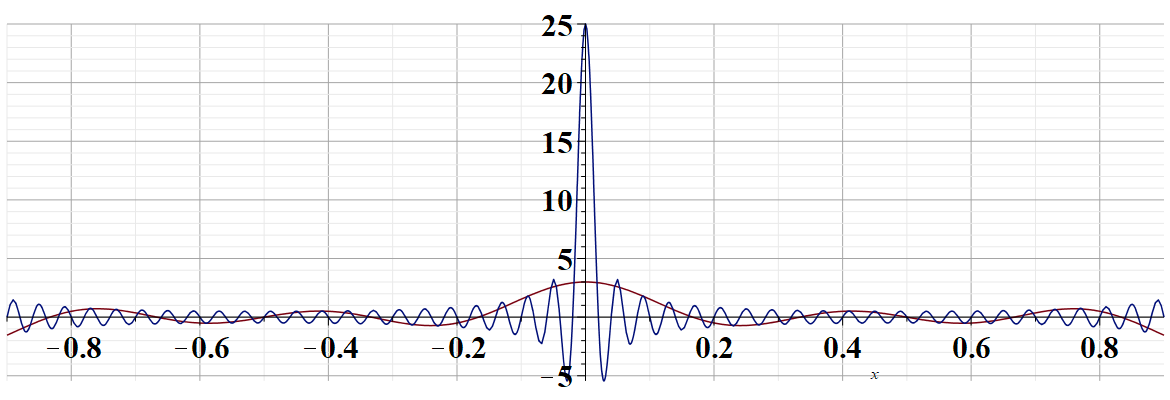 n=1..50
n=1..5
x’ –x   for x=1
10/04/2019
PHY 711  Fall 2019 -- Lecture 18
16
10/04/2019
PHY 711  Fall 2019 -- Lecture 18
17
10/04/2019
PHY 711  Fall 2019 -- Lecture 18
18
Summary -- Solution to inhomogeneous problem by using Green’s functions
Green’s function with embedded boundary conditions
Solution to homogeneous problem
10/04/2019
PHY 711  Fall 2019 -- Lecture 18
19
(after some algebra)
10/04/2019
PHY 711  Fall 2019 -- Lecture 18
20
General method of constructing Green’s functions using homogeneous solution
10/04/2019
PHY 711  Fall 2019 -- Lecture 18
21
Digression  on properties of the Wronskian --
10/04/2019
PHY 711  Fall 2019 -- Lecture 18
22
10/04/2019
PHY 711  Fall 2019 -- Lecture 18
23
10/04/2019
PHY 711  Fall 2019 -- Lecture 18
24
10/04/2019
PHY 711  Fall 2019 -- Lecture 18
25
10/04/2019
PHY 711  Fall 2019 -- Lecture 18
26
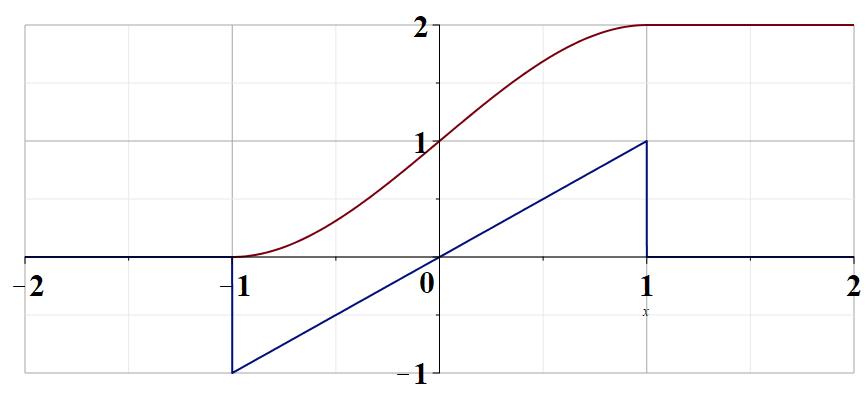 10/04/2019
PHY 711  Fall 2019 -- Lecture 18
27